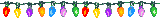 Nhiệt liệt chào mừng quý thầy cô về dự giờ lớp 2B
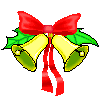 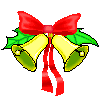 TIẾNG VIỆT
VIẾT: CHỮ HOA Q
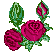 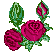 Giáo viên: Tạ Thị Thắm
Năm sinh: 1979
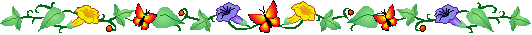 KIỂM TRA BÀI CŨ
b
Viết 1 dòng chữ hoa O (cỡ nhỡ)
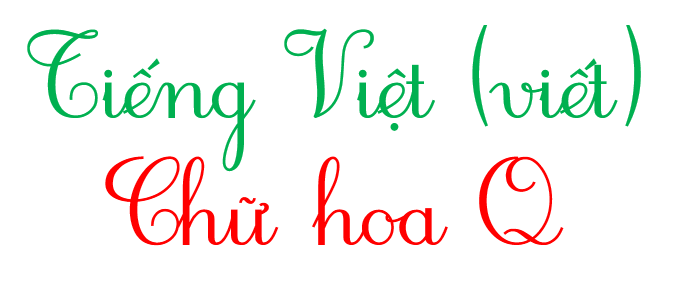 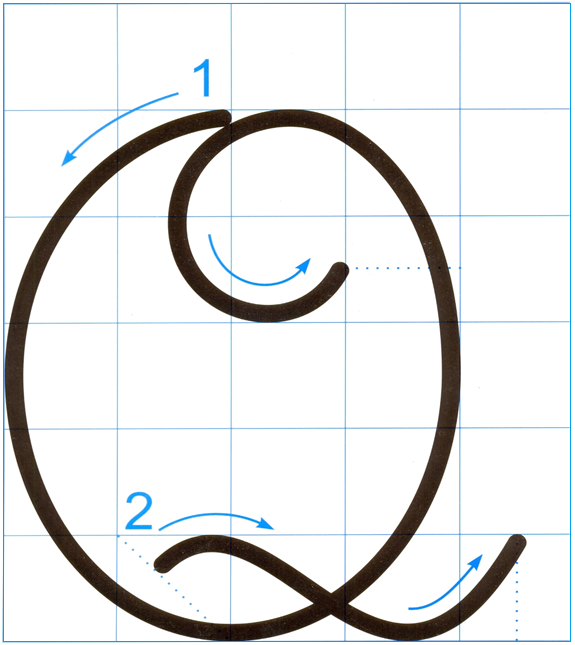 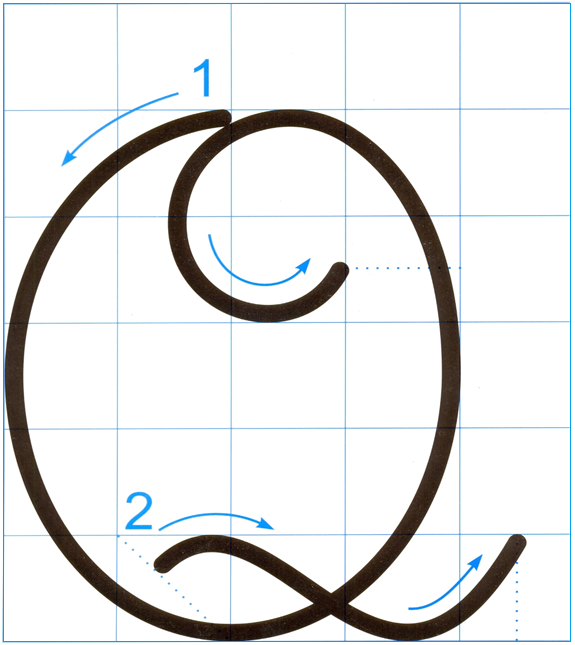 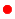 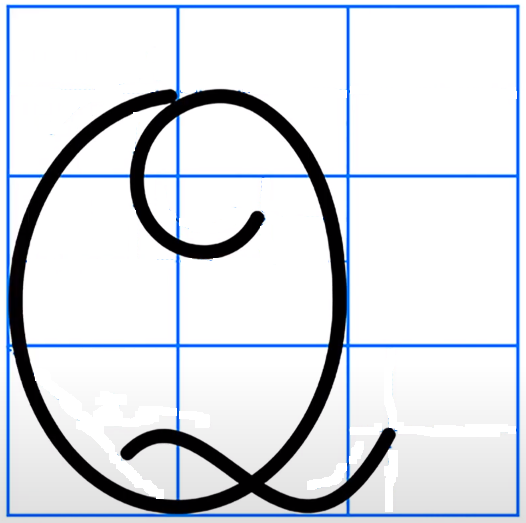 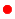 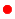 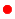 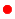 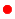 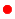 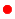 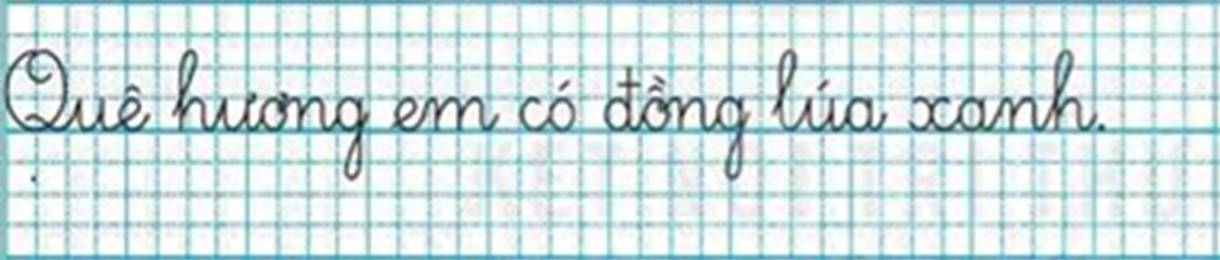 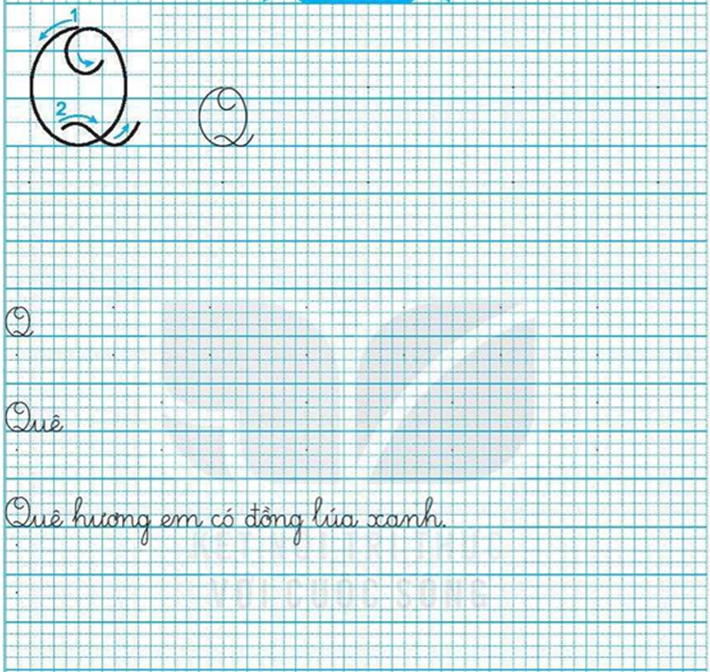 V/2
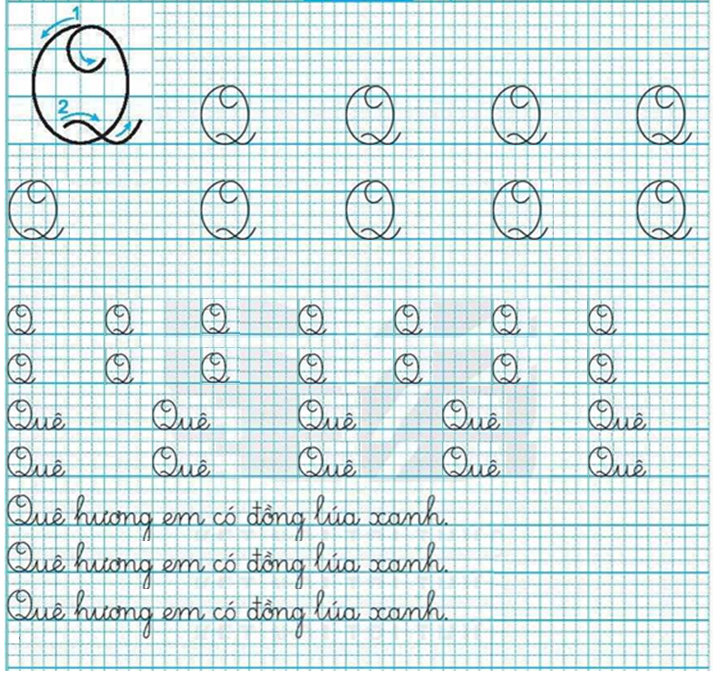